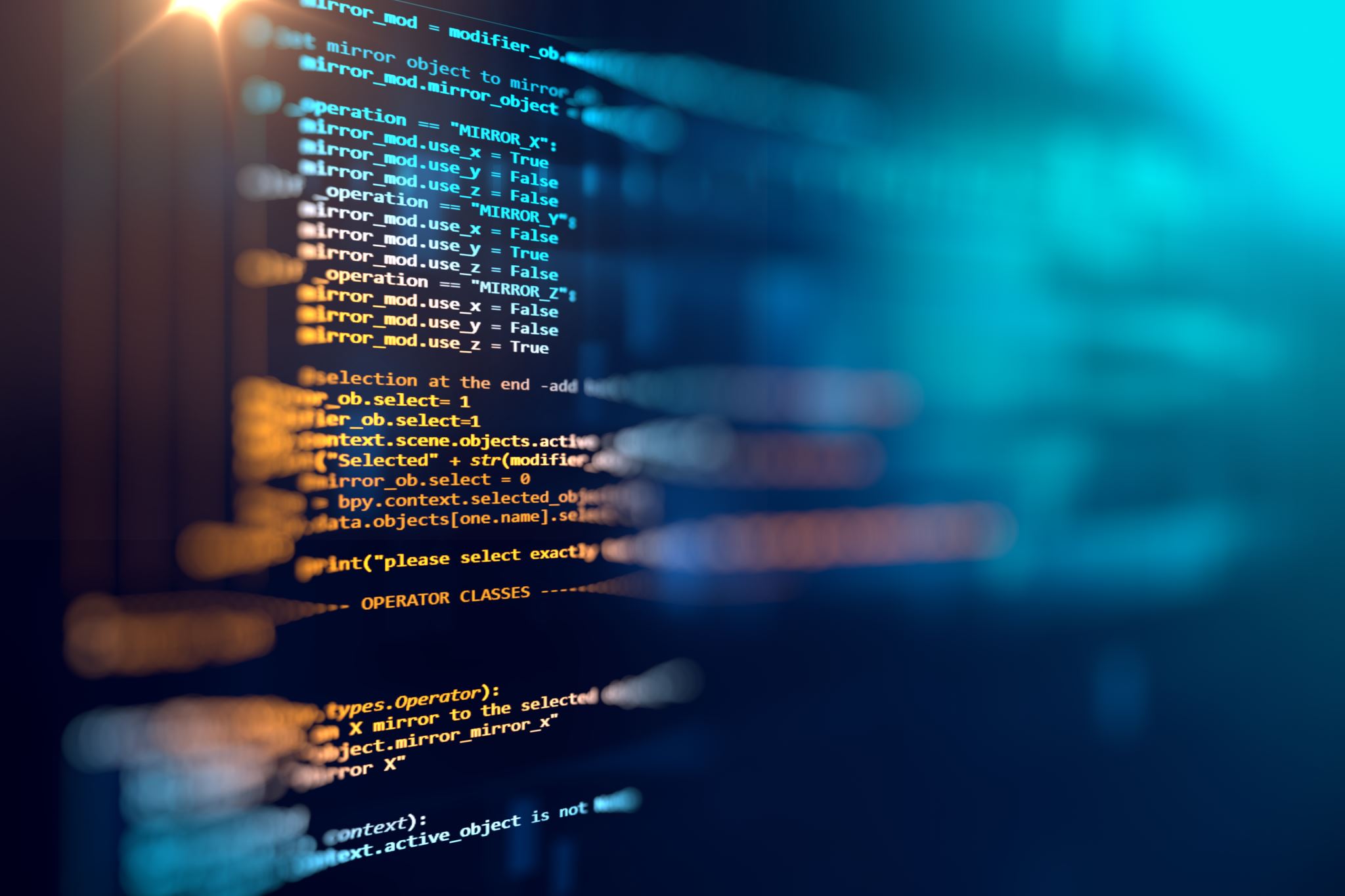 General Guidance
Hung-yi Lee 李宏毅
[Speaker Notes: TBD: 
引用程式等等
不能用額外資料

=====
How is the results on 2/26?
======
Outline:

Model bias
Agnosis: 
Solution:

2. Optimization Error 
Agnosis: 
Solution:

3. Variance?
Agnosis: model big, data little

Solution:  collect data, augmentation
Model selection!
Constrain your model

====
Variance and bias trade-off – select your model carefully 

====

4. Mismatch
Agnoisis:      (it does not work even with more data)
Solution:  

====================
-- Mention the issue of variance 
-- Bias and variance trade off
	lots of different things may influence them
-- You can’t have your cake and eat it (too)?]
Framework of ML
Training data:
Testing data:
Image Recognition
Speech Recognition
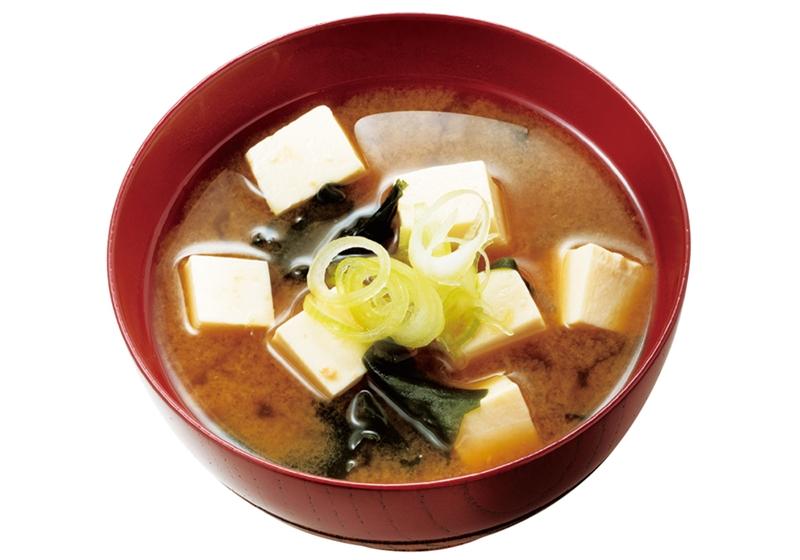 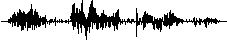 Speaker Recognition
Machine Translation
痛みを知れ
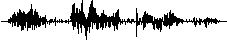 (speaker)
了解痛苦吧
Framework of ML
Training data:
Training:
Testing data:
Upload to Kaggle
loss on training data
General Guide
small
large
model 
bias
loss on testing data
optimization
small
large
Next Lecture
make your model complex
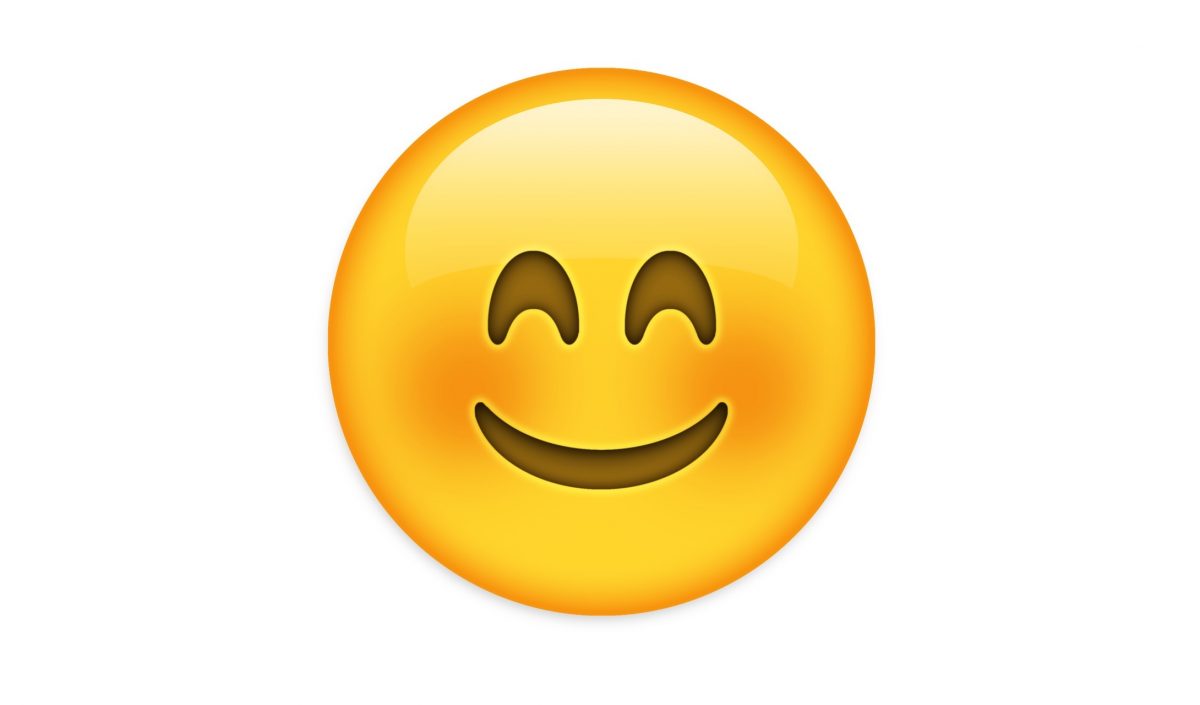 overfitting
mismatch
Not in HWs, except HW 11
more training data (not in HWs)
data augmentation
make your model simpler
trade-off
Split your training data into training set and validation set for model selection
[Speaker Notes: 跟魔關羽一樣 ….. XD]
Model Bias
The model is too simple.




Solution: redesign your model to make it more flexible
find a needle in a haystack …
… but there is no needle
small loss
too small …
More features
Deep Learning 
(more neurons, layers)
loss on training data
General Guide
small
large
model 
bias
loss on testing data
optimization
small
large
Next Lecture
make your model complex
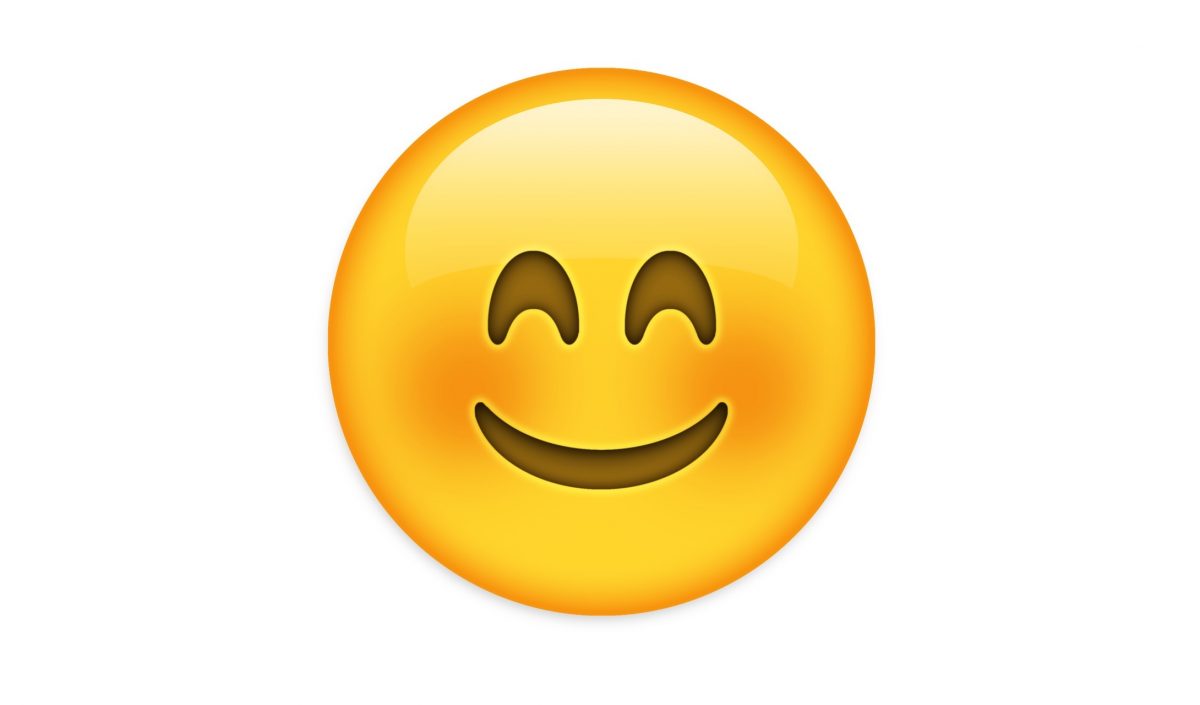 overfitting
mismatch
Not in HWs, except HW 11
more training data (not in HWs)
data augmentation
make your model simpler
trade-off
Split your training data into training set and validation set for model selection
Optimization Issue
Large loss not always imply model bias. There is another possibility …
large
A needle is in a haystack …
… Just cannot find it.
[Speaker Notes: It is not helpful even if you make your model more flexible.]
Model Bias
find a needle in a haystack …
… but there is no needle
too small …
small loss
Which one???
Optimization Issue
A needle is in a haystack …
… Just cannot find it.
Ref: http://arxiv.org/abs/1512.03385
Model Bias v.s. Optimization Issue
Gaining the insights from comparison
Optimization issue
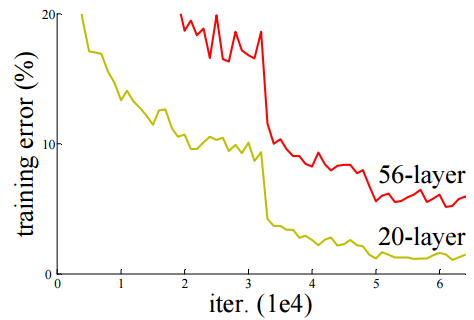 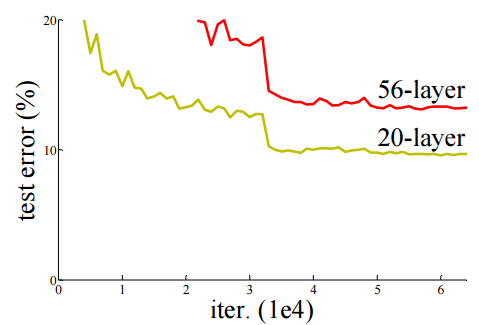 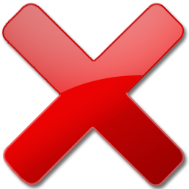 Overfitting?
Testing Data
Training Data
[Speaker Notes: Train a simpler model first, no optimization issue]
Ref: http://arxiv.org/abs/1512.03385
Optimization Issue
Gaining the insights from comparison 
Start from shallower networks (or other models), which are easier to optimize. 
If deeper networks do not obtain smaller loss on training data,  then there is optimization issue. 



Solution: More powerful optimization technology (next lecture)
[Speaker Notes: Train a simpler model first, no optimization issue]
loss on training data
General Guide
small
large
model 
bias
loss on testing data
optimization
small
large
Next Lecture
make your model complex
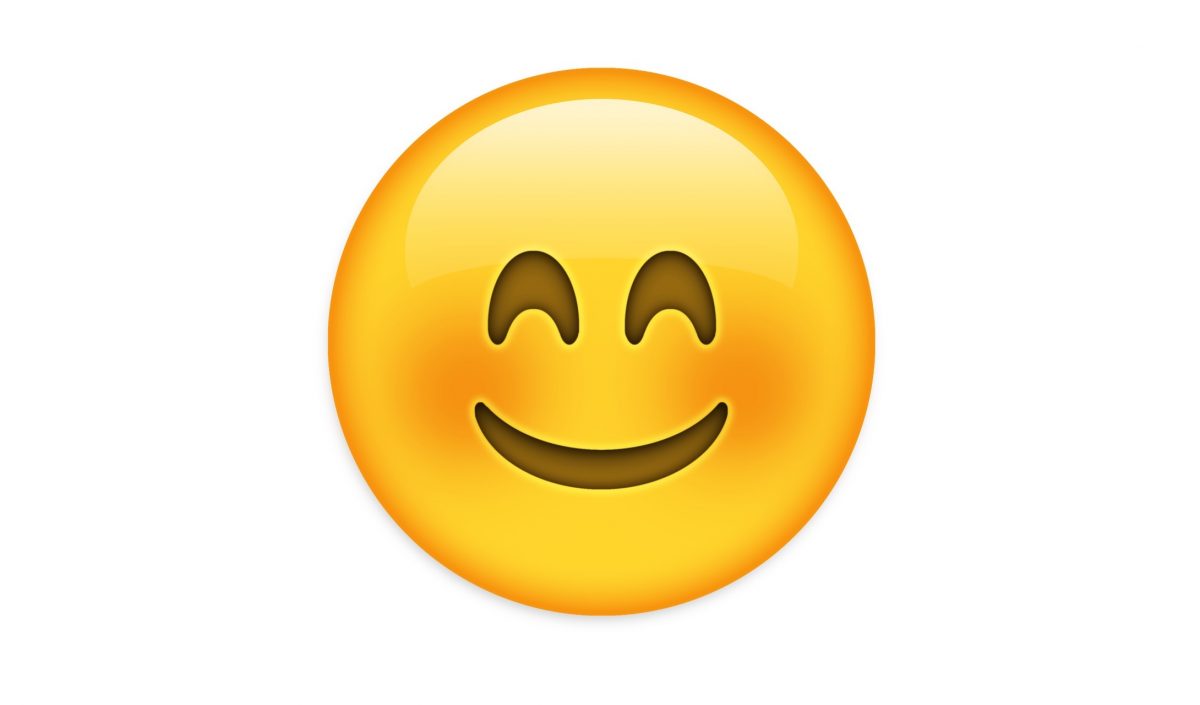 overfitting
mismatch
Not in HWs, except HW 11
more training data (not in HWs)
data augmentation
make your model simpler
trade-off
Split your training data into training set and validation set for model selection
loss on training data
General Guide
small
large
model 
bias
loss on testing data
optimization
small
large
Next Lecture
make your model complex
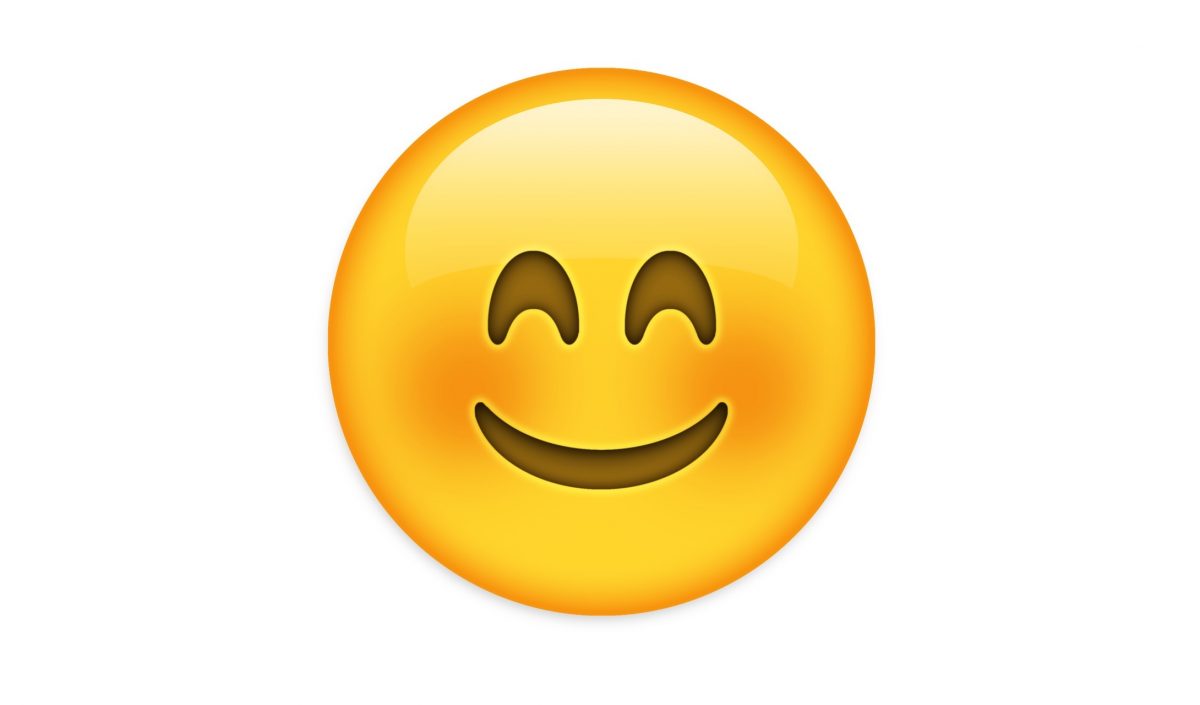 overfitting
mismatch
Not in HWs, except HW 11
more training data (not in HWs)
data augmentation
make your model simpler
trade-off
Split your training data into training set and validation set for model selection
Overfitting
Small loss on training data, large loss on testing data. Why?
An extreme example
Training data:
Less than useless …
This function obtains zero training loss, but large testing loss.
[Speaker Notes: -- reason
-- where does it come from 
-- solution

=========
-- trade-off

-- Kaggle]
Overfitting
“freestyle”
Flexible model
Large loss
Real data distribution (not observable)
Training data
Testing data
[Speaker Notes: Use the example of polynomial]
Overfitting
Flexible model
More training data
(cannot do it in HWs)
(you can do that in HWs)
Data augmentation
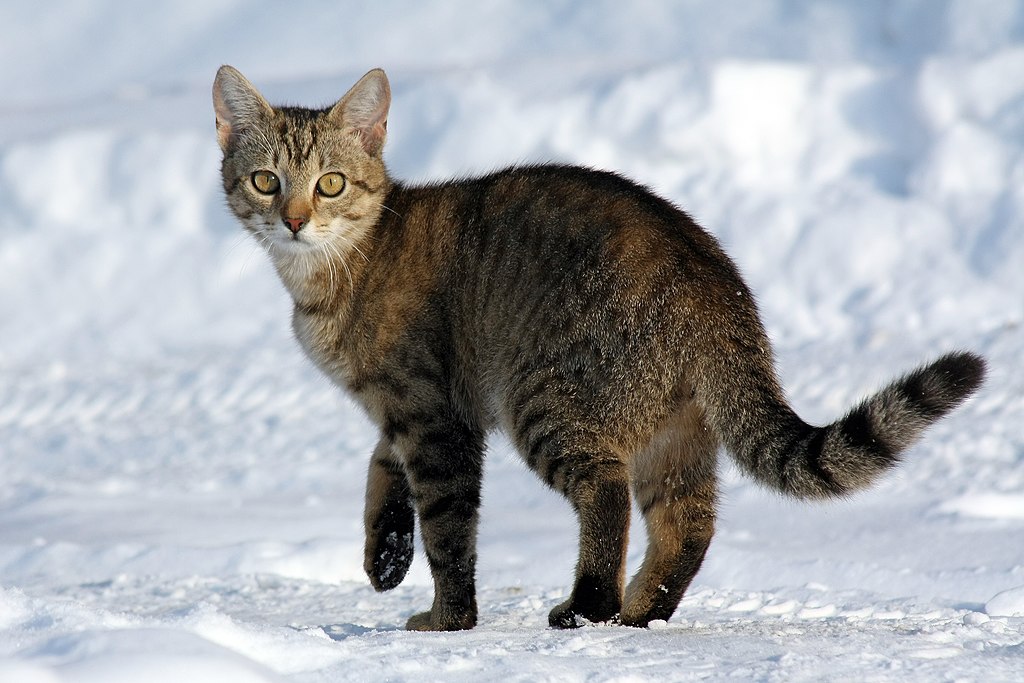 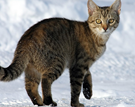 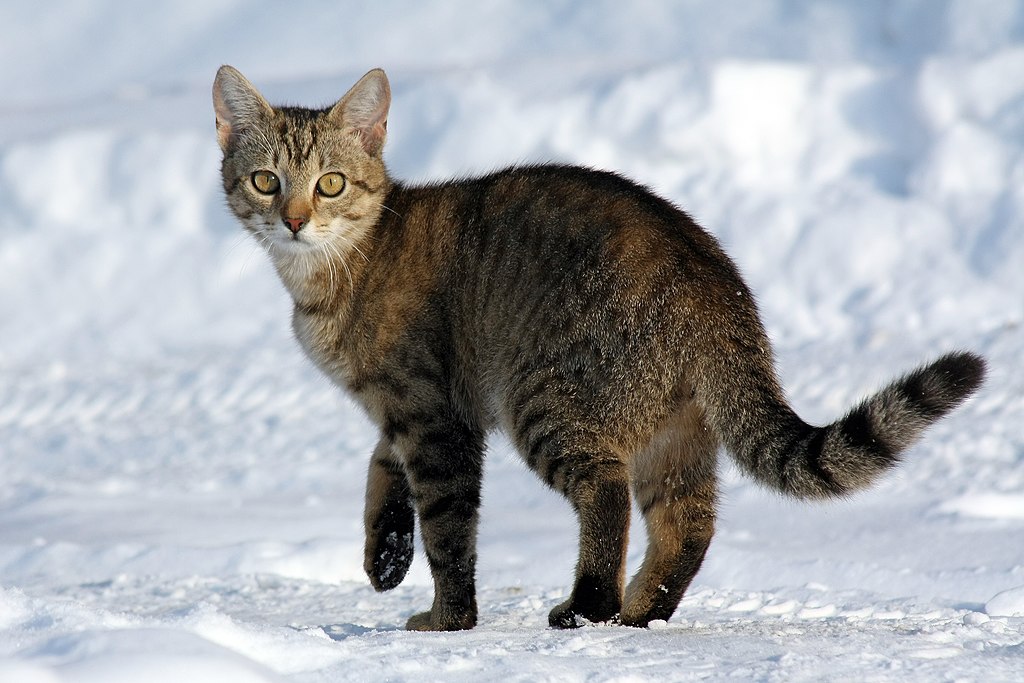 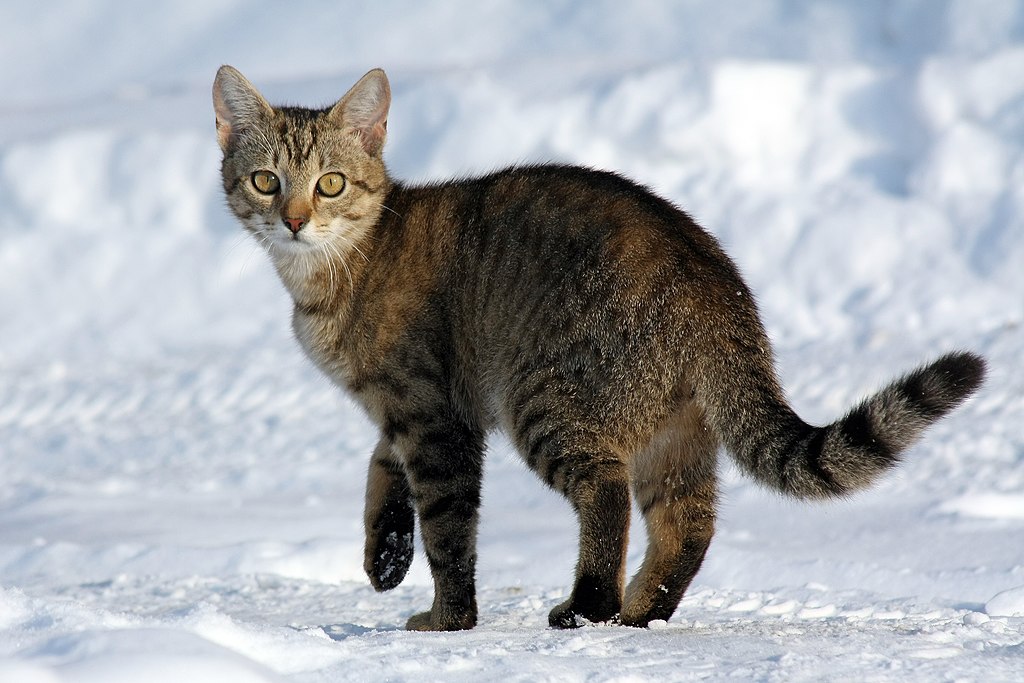 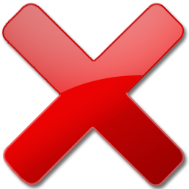 [Speaker Notes: Use the example of polynomial]
Overfitting
constrained 
model
Real data distribution (not observable)
Training data
Testing data
[Speaker Notes: Use the example of polynomial]
Overfitting
constrained 
model
Real data distribution (not observable)
Training data
Testing data
[Speaker Notes: Use the example of polynomial]
Overfitting
constrained 
model
Less parameters, sharing parameters
Fully-connected
Less features
Early stopping  
Regularization
Dropout
CNN
[Speaker Notes: Use the example of polynomial]
Overfitting
constrain too much
Back to model bias …
Real data distribution (not observable)
Training data
Testing data
[Speaker Notes: Use the example of polynomial]
Bias-Complexity Trade-off
loss
Testing loss
select this one
Training loss
Model becomes complex 
(e.g. more features, more parameters)
[Speaker Notes: When nothing goes wrong in optimization]
Homework
public
private
Training Set
Testing Set
Testing Set
mse = 0.9
Model 1
mse = 0.7
Model 2
Model 3
mse > 0.5
mse = 0.5
May be poor …
Pick this one!
The extreme example again
Random on private testing set
Homework
public
private
Training Set
Testing Set
Testing Set
Why?
mse = 0.9
Model 1
mse = 0.7
Model 2
Model 3
mse > 0.5
mse = 0.5
May be poor …
Pick this one!
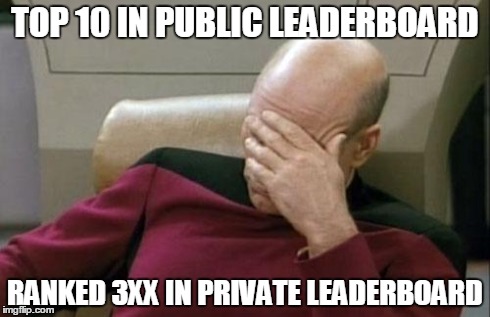 What will happen?
http://www.chioka.in/how-to-select-your-final-models-in-a-kaggle-competitio/
This explains why machine usually beats human on benchmark corpora. 
[Speaker Notes: Most famous example: MS, IBM

======
Even worse

Even worse]
Cross Validation
How to split?
public
private
Testing Set
Training Set
Testing Set
Training Set
Validation
 set
Using the results of public testing data to select your model
You are making public set better than private set.
mse = 0.9
Model 1
Not recommend
mse = 0.7
Model 2
mse > 0.5
Model 3
mse = 0.5
mse > 0.5
[Speaker Notes: 有人在 public testing set 上好就得意了
排前幾名
Overfit 在 testing set 上啦]
N-fold Cross Validation
Training Set
Model 2
Model 3
Model 1
Train
Train
Val
mse = 0.2
mse = 0.4
mse = 0.4
Train
Val
Train
mse = 0.4
mse = 0.5
mse = 0.5
Val
Train
Train
mse = 0.3
mse = 0.6
mse = 0.3
Avg mse 
= 0.3
Avg mse 
= 0.5
Avg mse 
= 0.4
Testing Set
Testing Set
public
private
loss on training data
General Guide
small
large
model 
bias
loss on testing data
optimization
small
large
Next Lecture
make your model complex
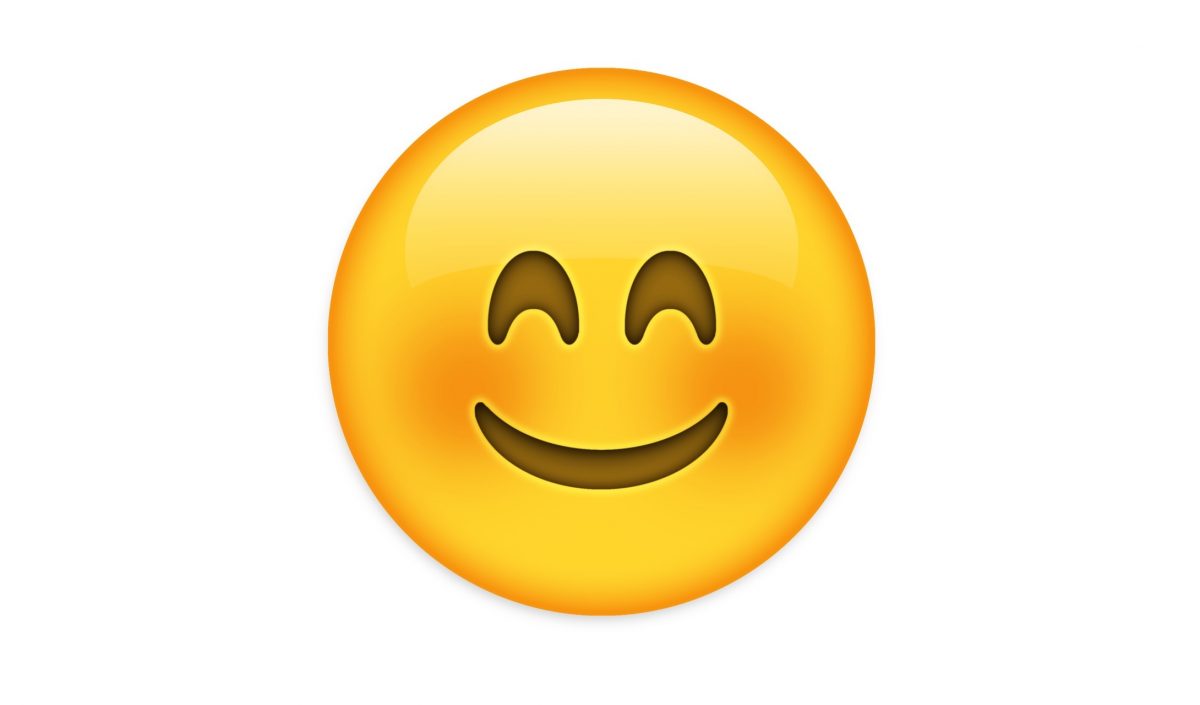 overfitting
mismatch
Not in HWs, except HW 11
more training data (not in HWs)
data augmentation
make your model simpler
trade-off
Split your training data into training set and validation set for model selection
Let’s predict no. of views of 2/26!
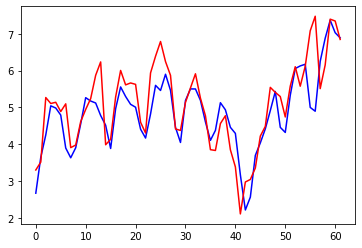 2/26
Red: real, Blue: predicted
e = 2.58k
loss on training data
General Guide
small
large
model 
bias
loss on testing data
optimization
small
large
Next Lecture
make your model complex
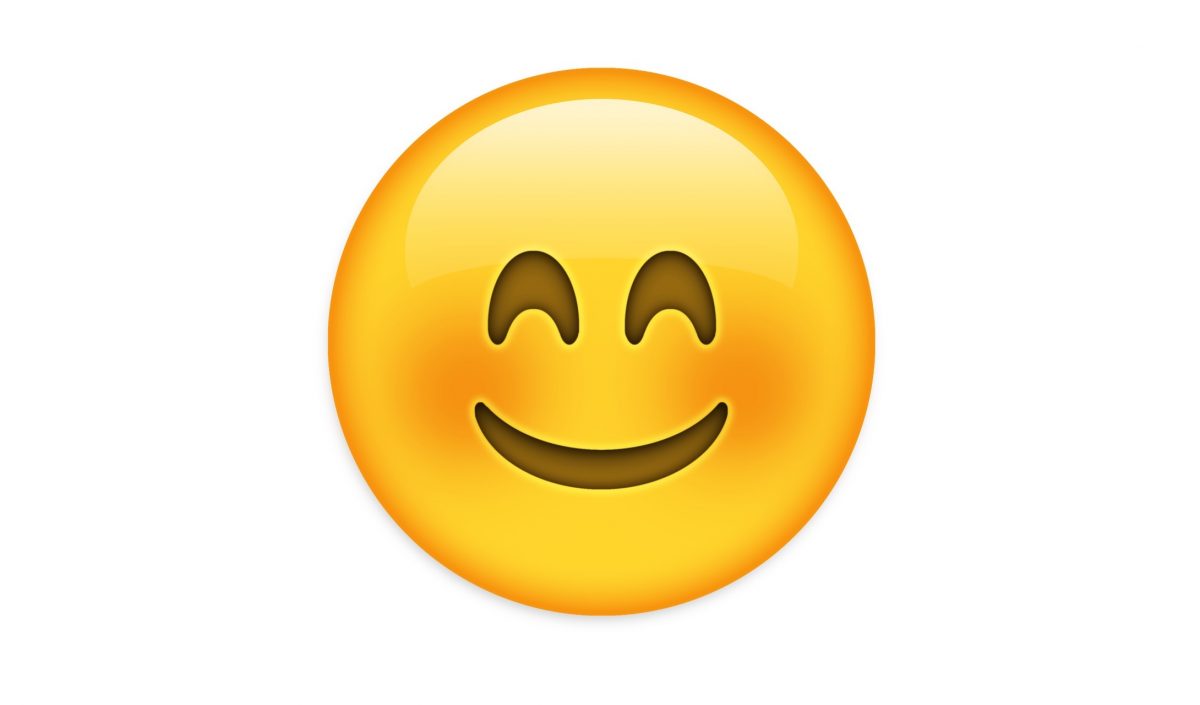 overfitting
mismatch
Not in HWs, except HW 11
more training data (not in HWs)
data augmentation
make your model simpler
trade-off
Split your training data into training set and validation set for model selection
Mismatch
Your training and testing data have different distributions.
Be aware of how data is generated.
Most HWs do not have this problem, except HW11
Training Data
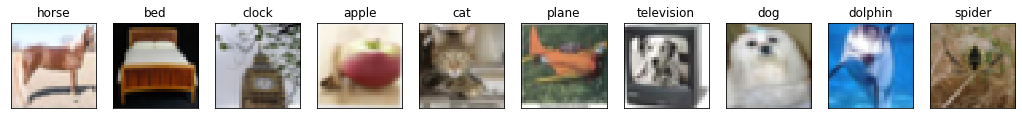 Simply increasing the training data will not help.
Testing Data
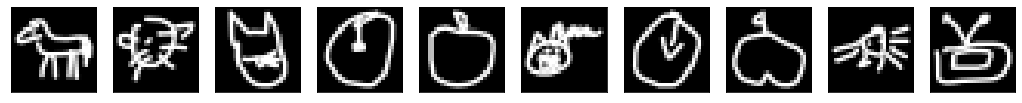 loss on training data
General Guide
small
large
model 
bias
loss on testing data
optimization
small
large
Next Lecture
make your model complex
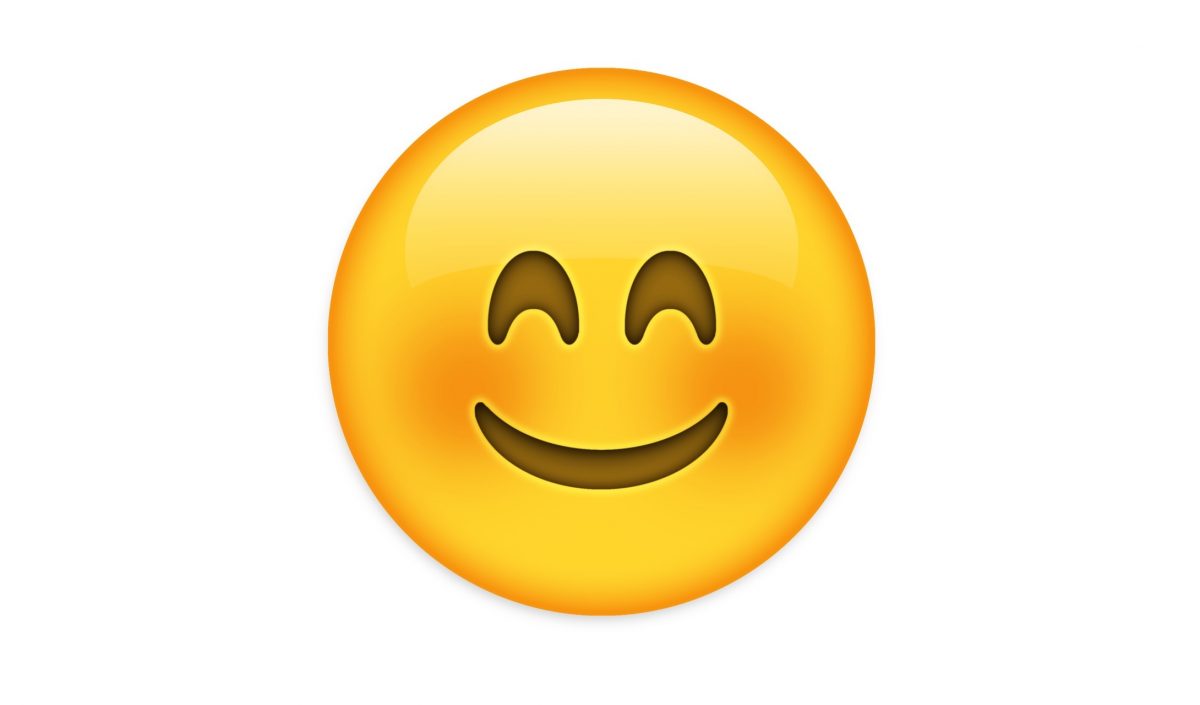 overfitting
mismatch
Not in HWs, except HW 11
more training data (not in HWs)
data augmentation
make your model simpler
trade-off
Split your training data into training set and validation set for model selection